REPUBLICA DE PANAMÁMINISTERIO DE EDUCACIÓN
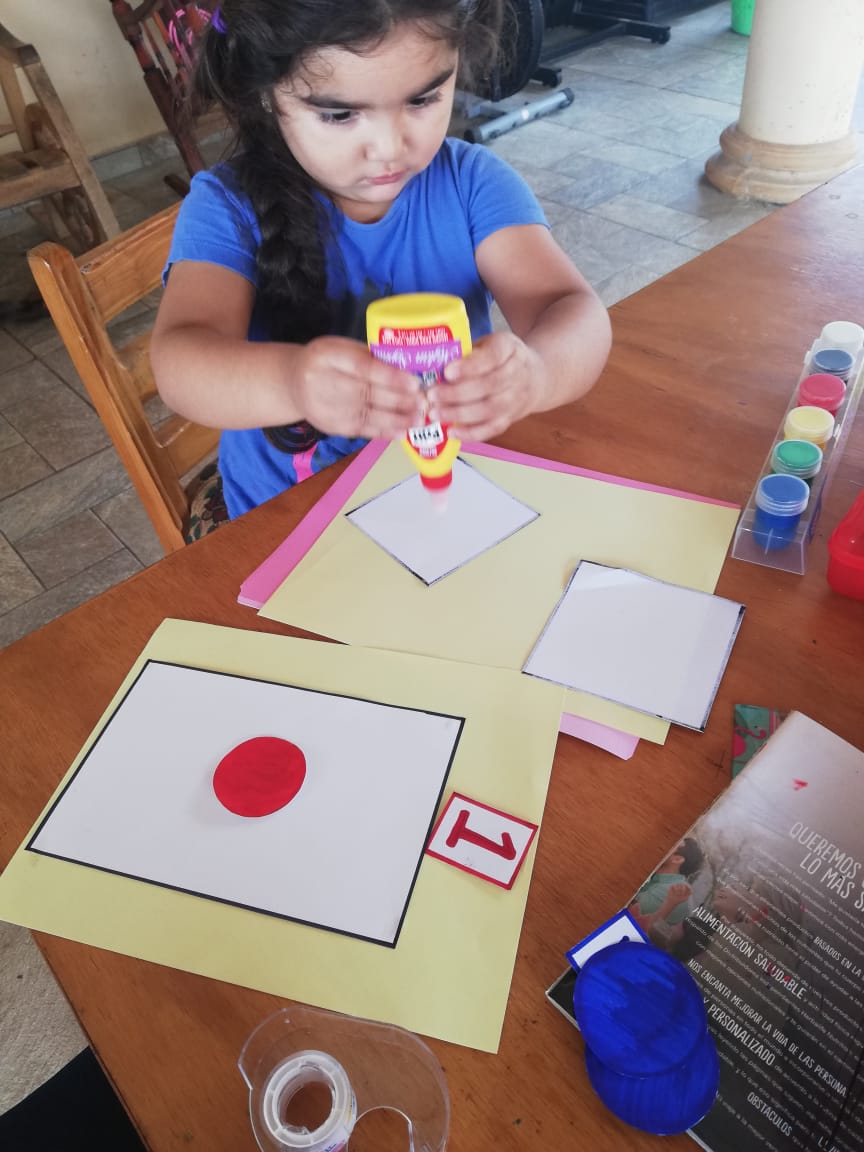 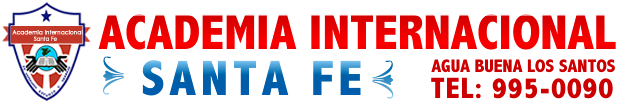 NIVEL: PRESCOLAR KÍNDER
PROFESORA: NORMA URRIOLA
Reporte de clases módulos
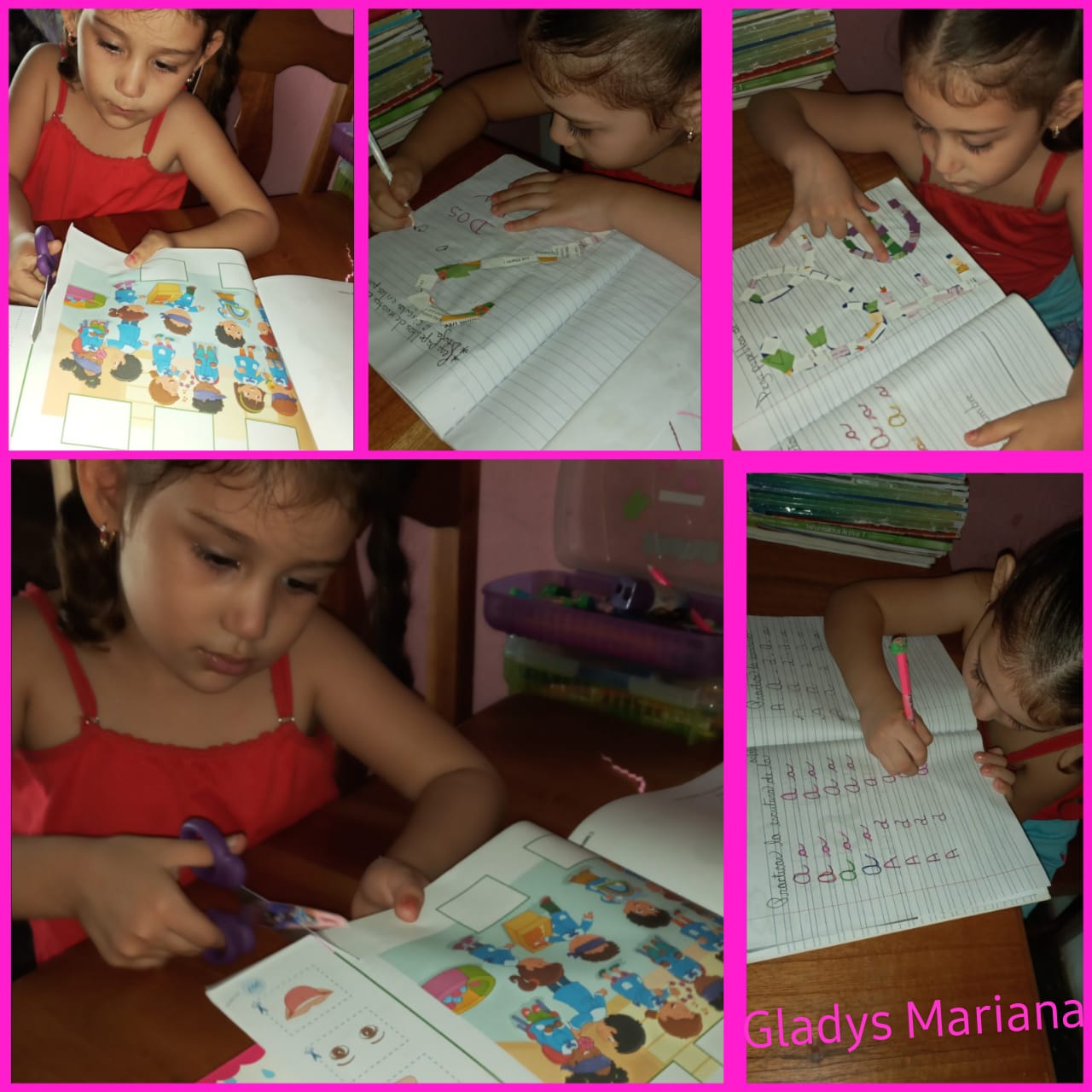 NIVEL:
 PRESCOLAR KÍNDER
SEMANA 1
NIVEL: PRESCOLAR KÍNDER
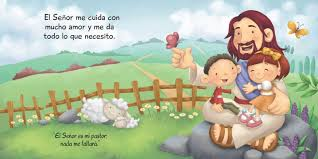 PROFESORA: NORMA URRIOLA
FECHA: DEL 16 AL 20 DE MARZO 2020
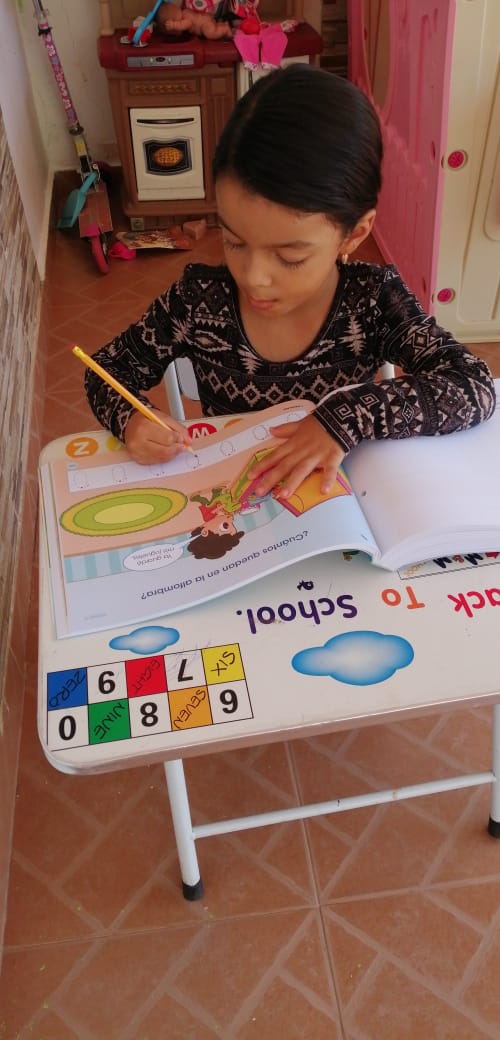 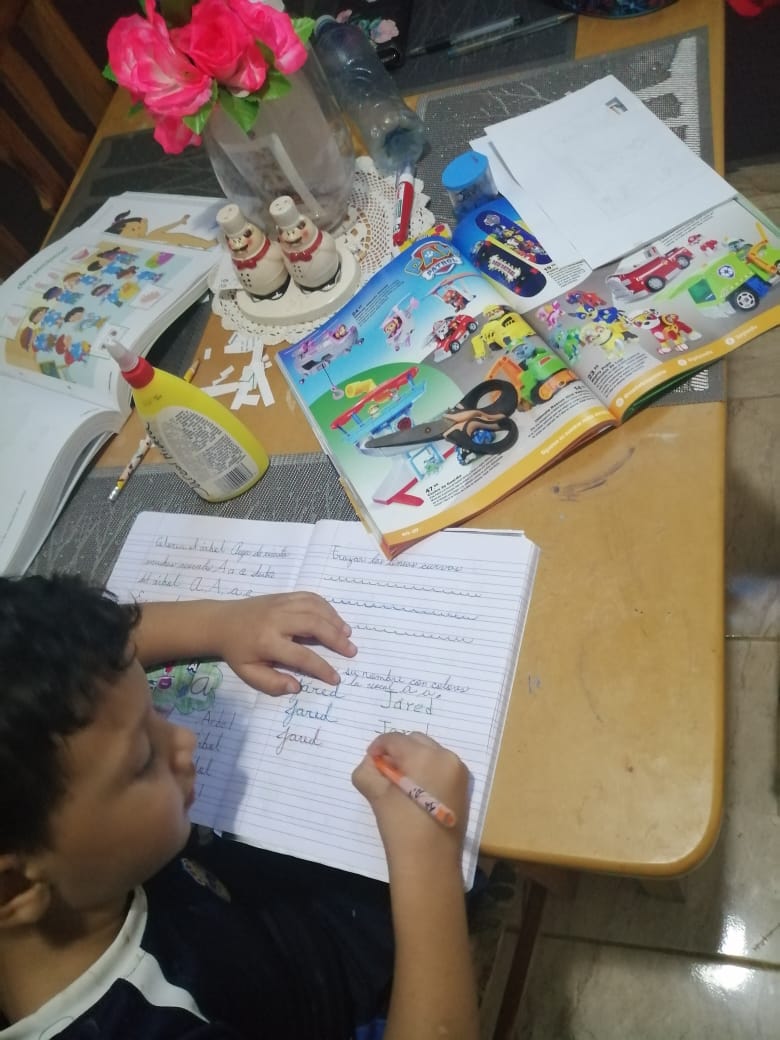 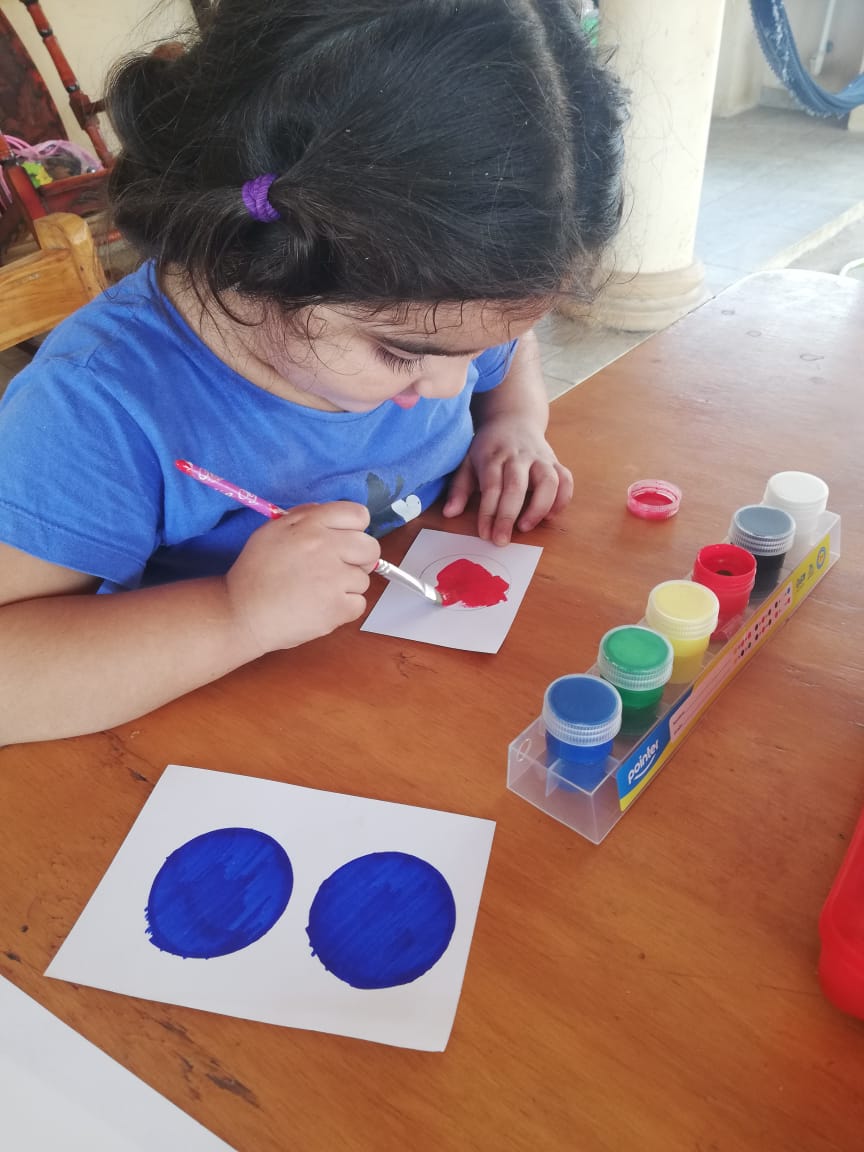 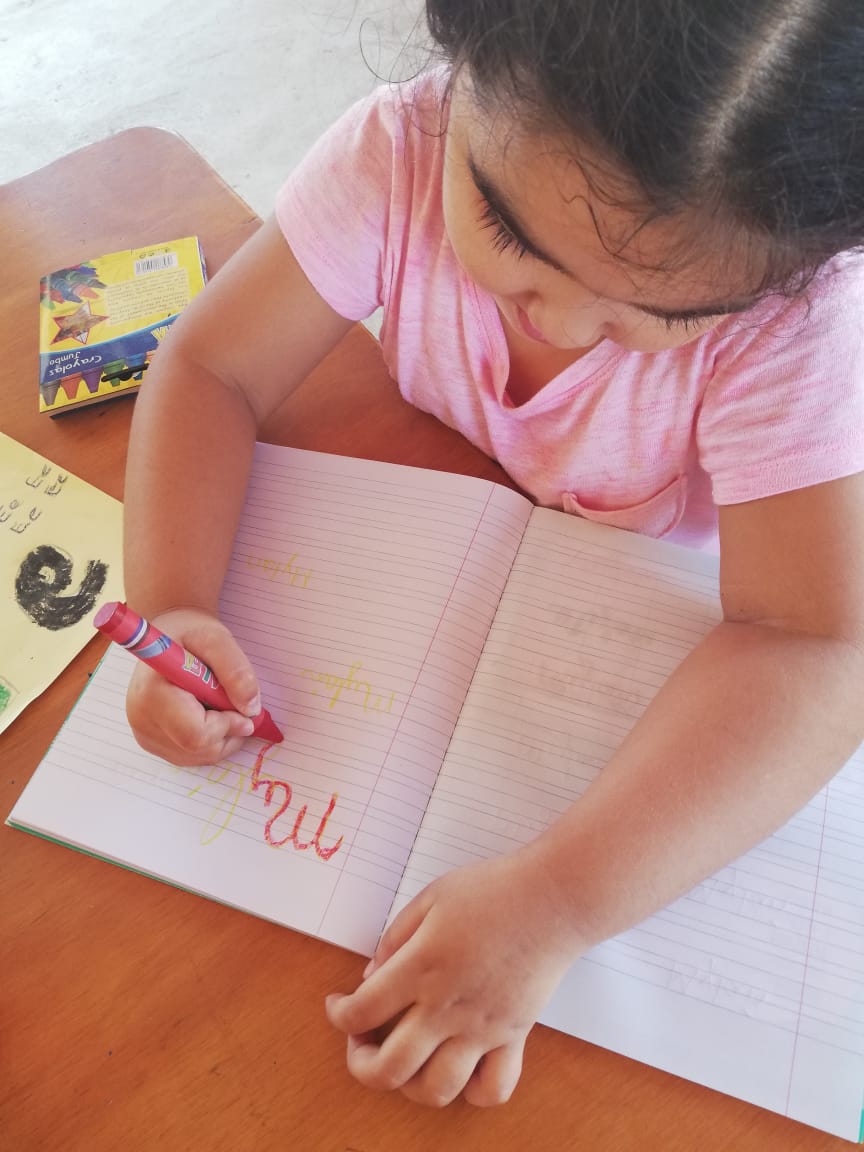 Evidencia de trabajo de los alumnos
SEMANA 2
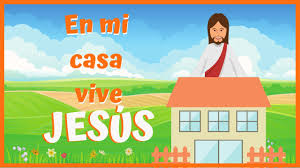 NIVEL: PRESCOLAR KÍNDER
PROFESORA: NORMA URRIOLA
FECHA: DEL 23 AL 27 DE MARZO 2020
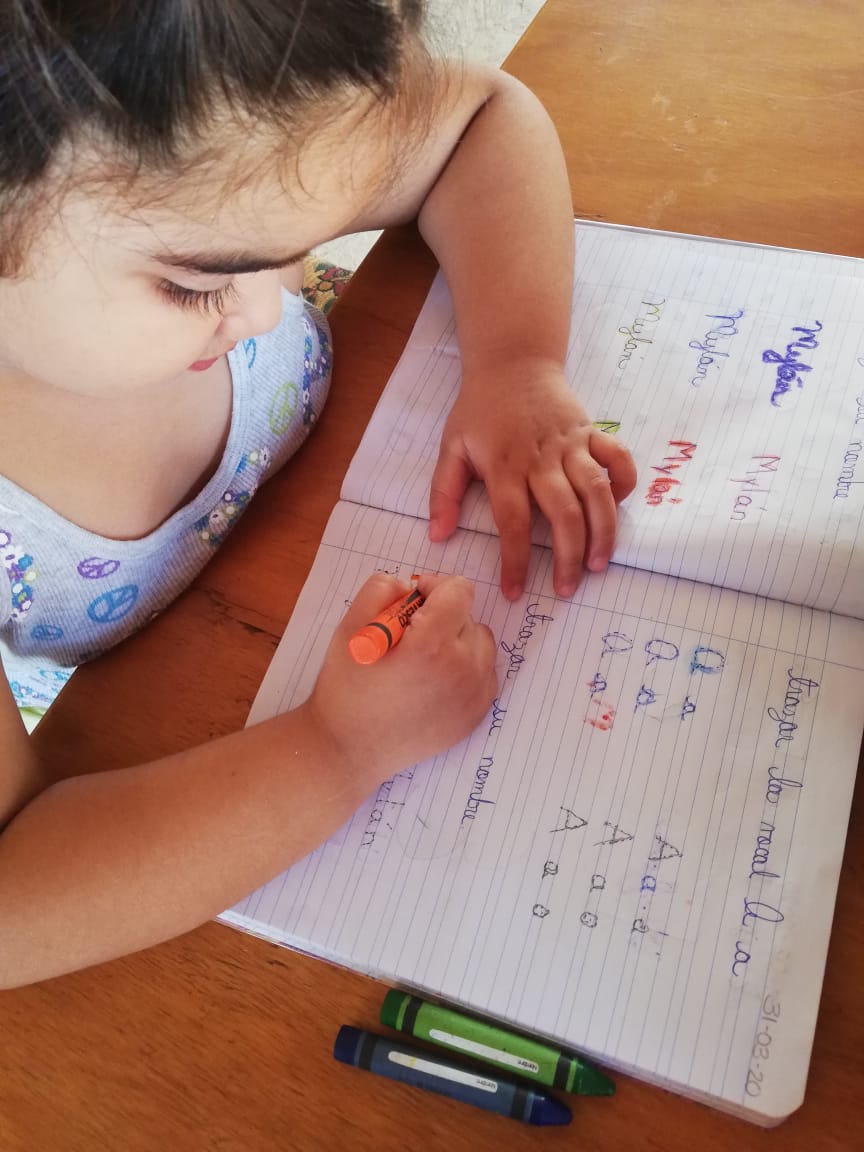 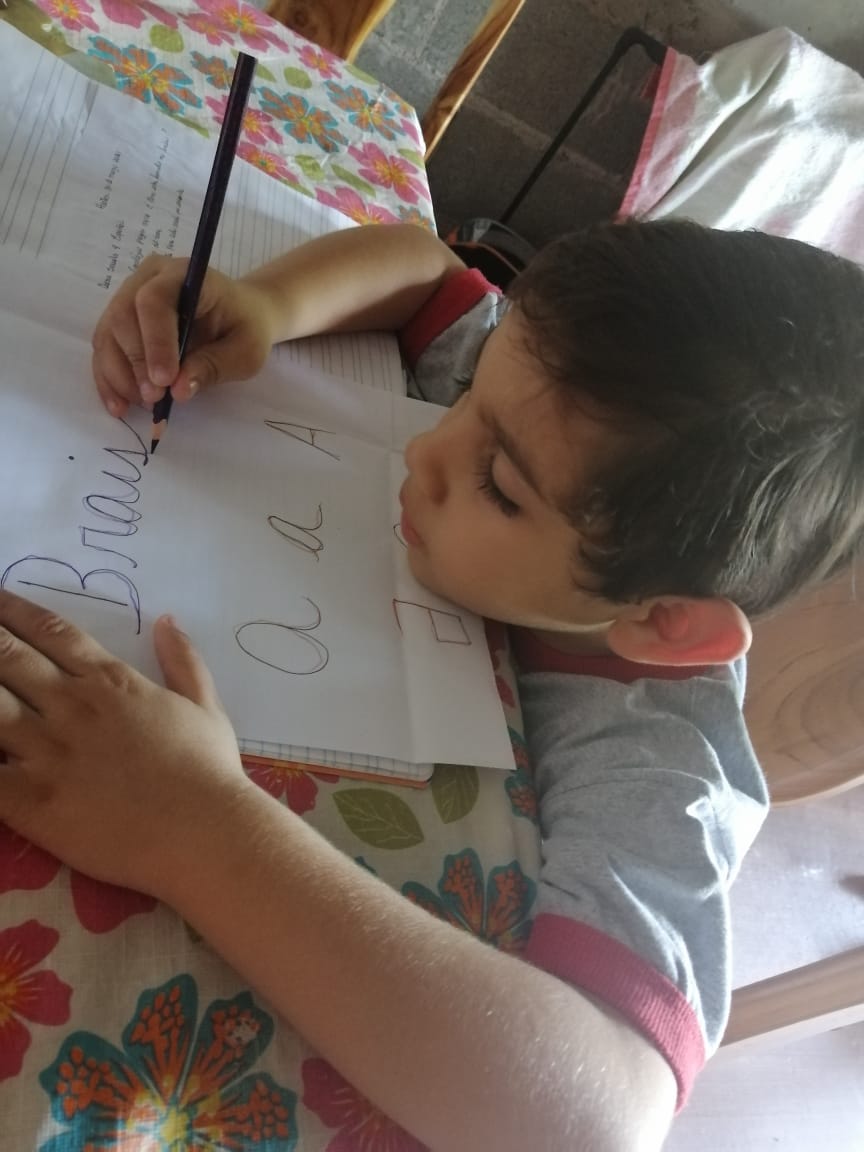 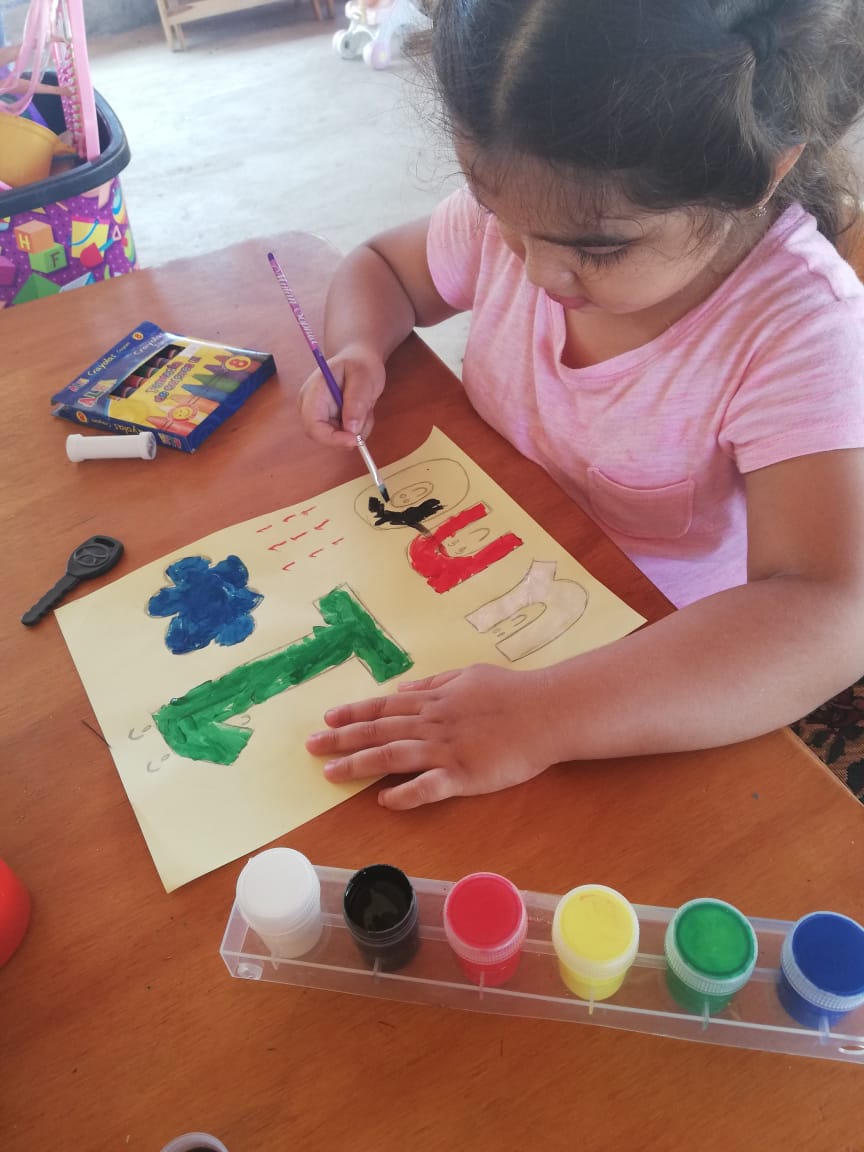 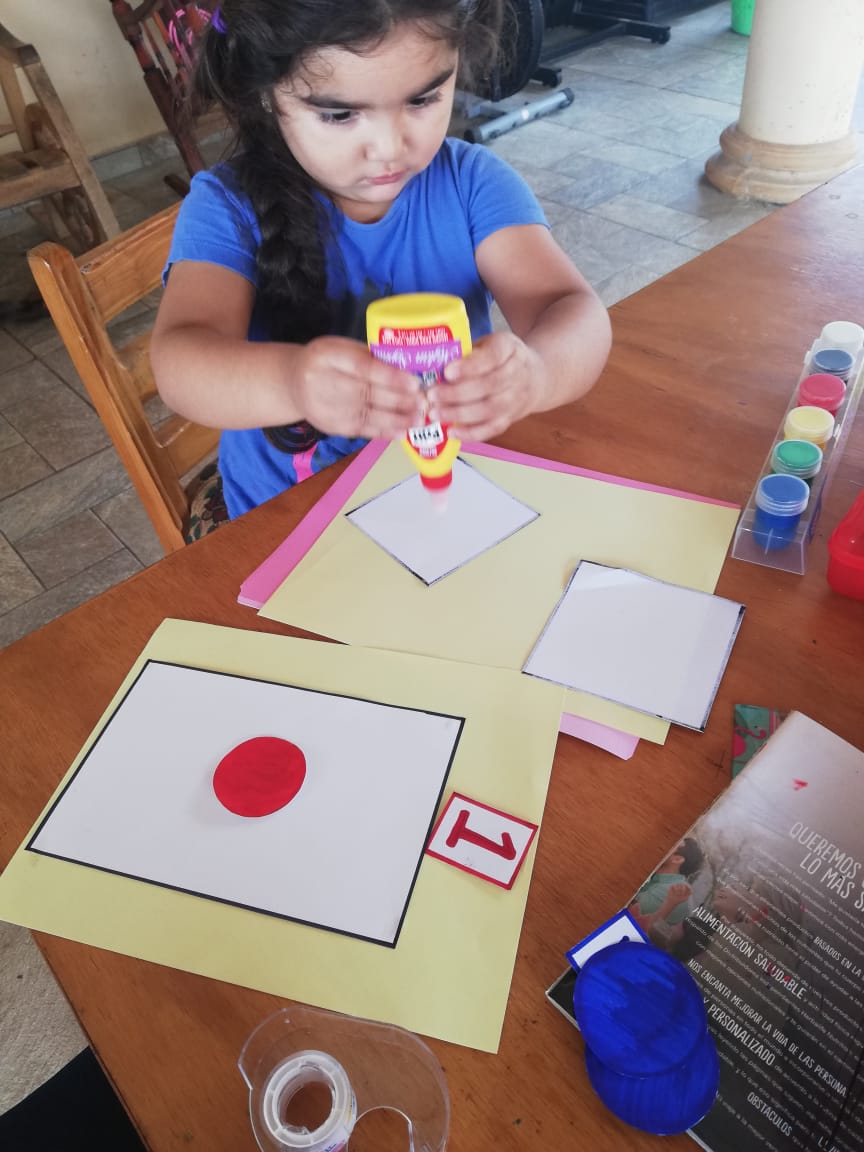 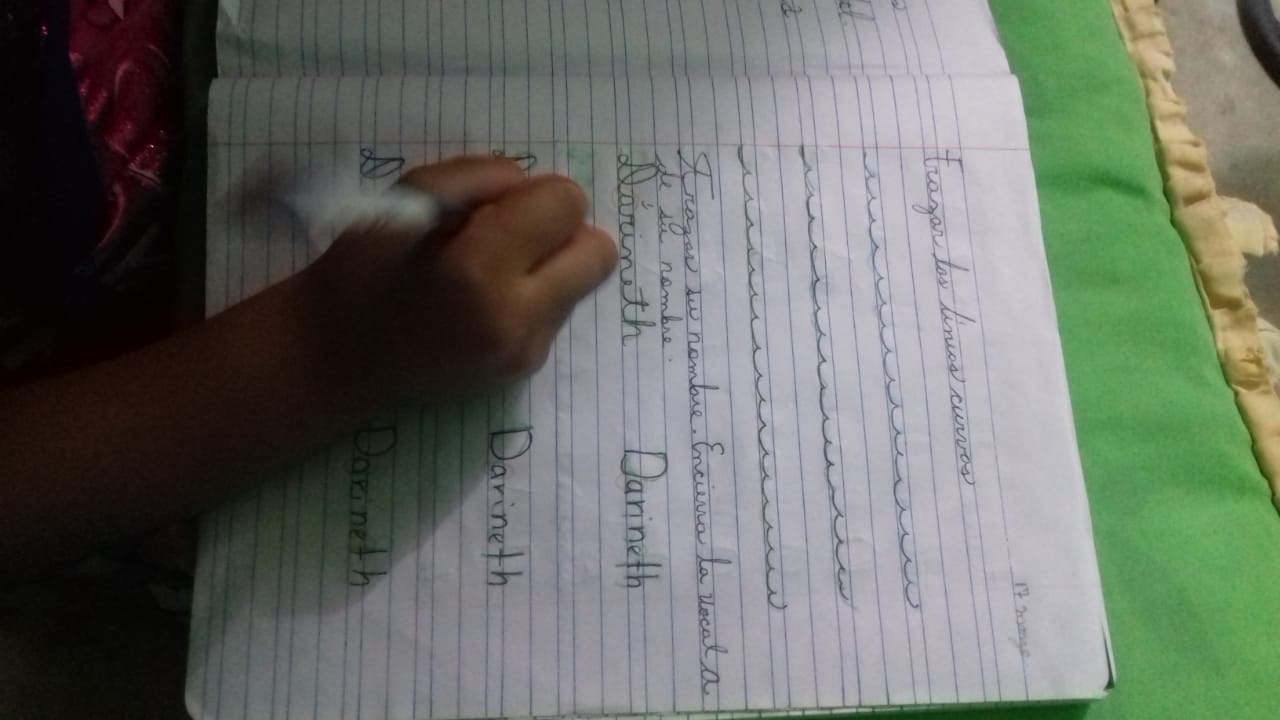 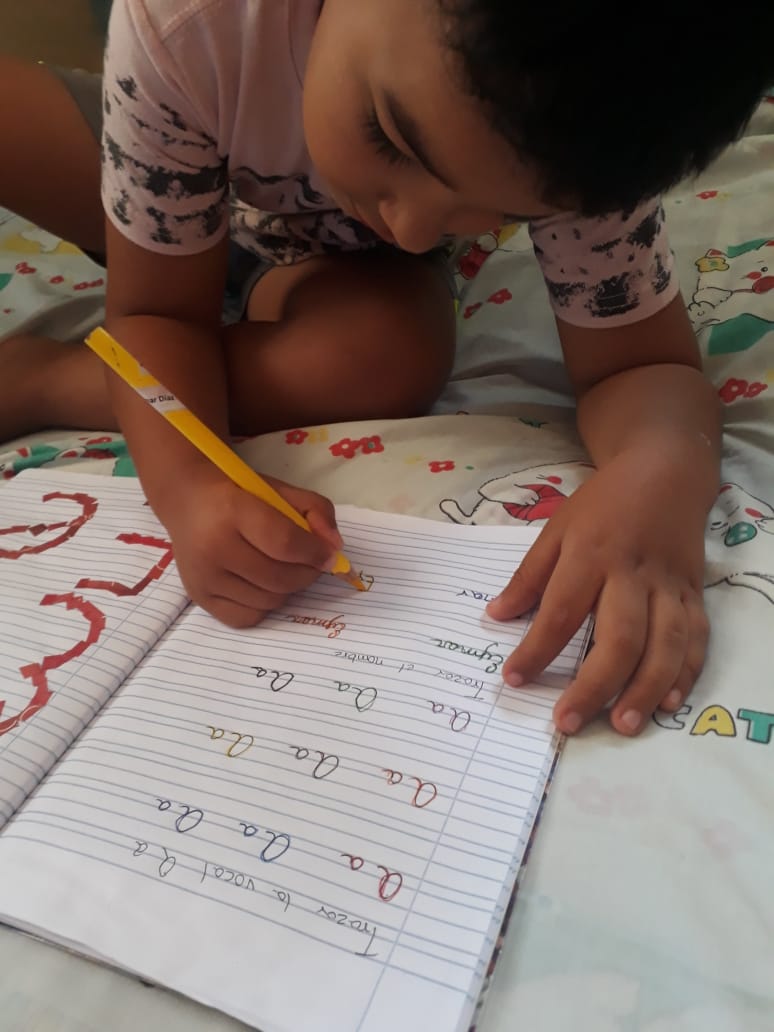 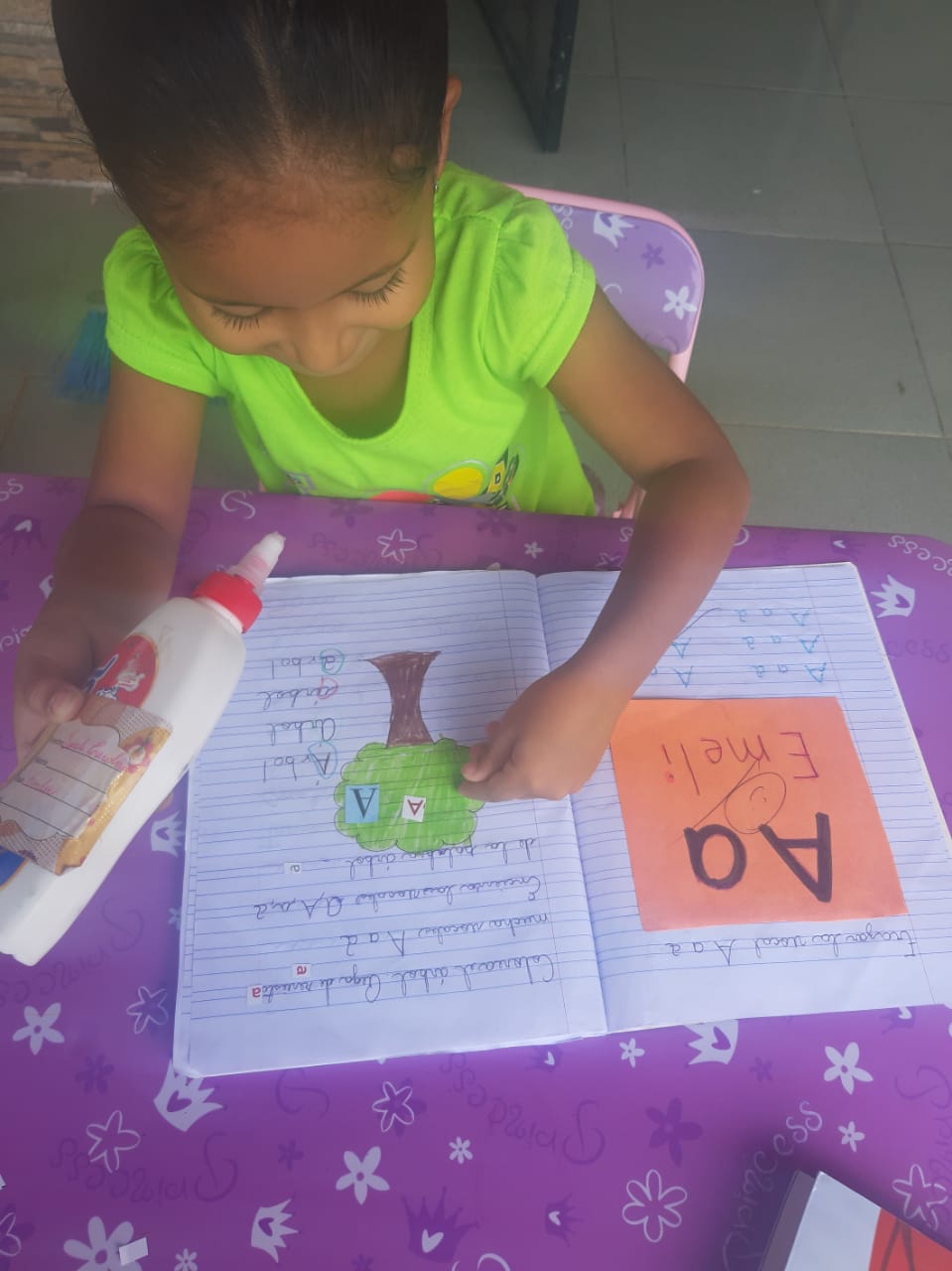 Evidencia de trabajo de los alumnos
SEMANA 3
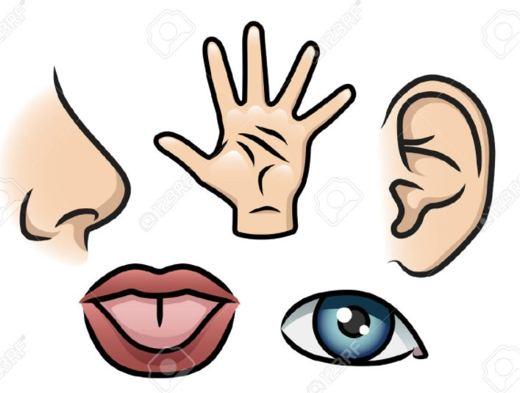 NIVEL: PRESCOLAR KÍNDER
PROFESORA: NORMA URRIOLA
FECHA: DEL 30 AL 3 DE ABRIL 2020
Evidencia de trabajo de los alumnos
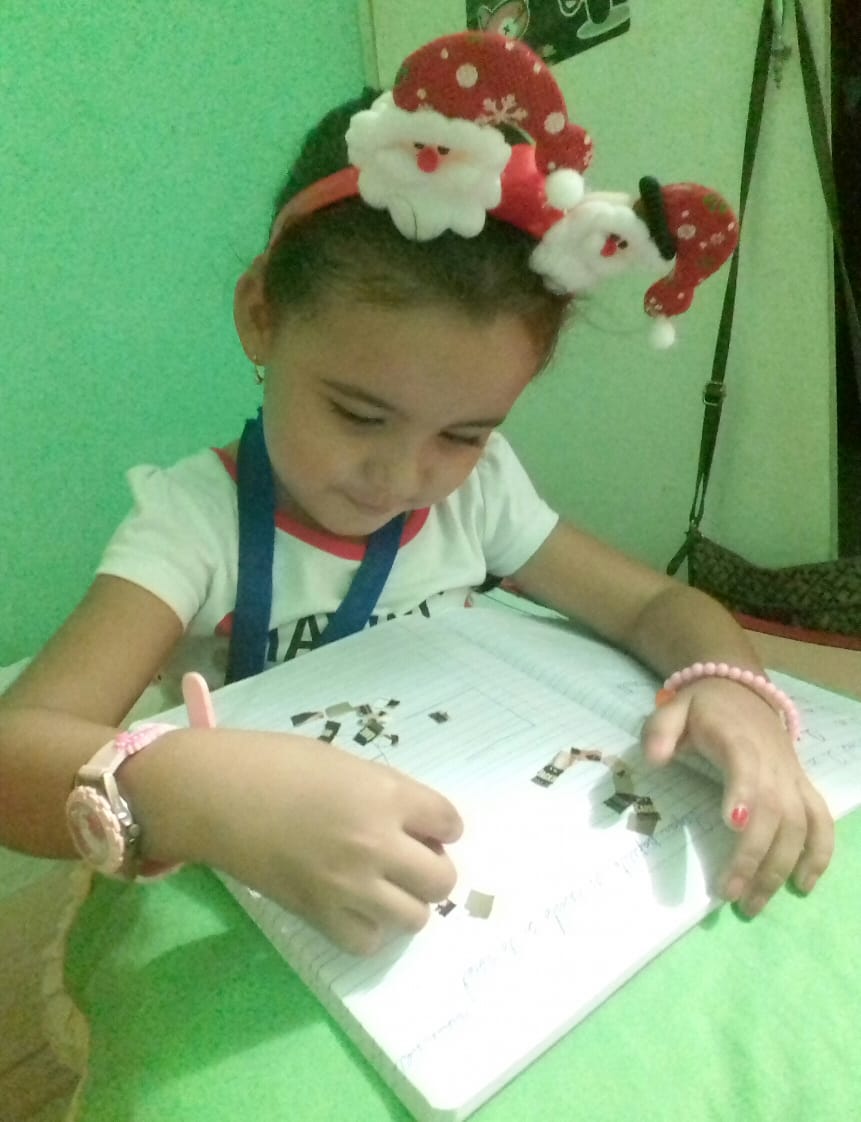 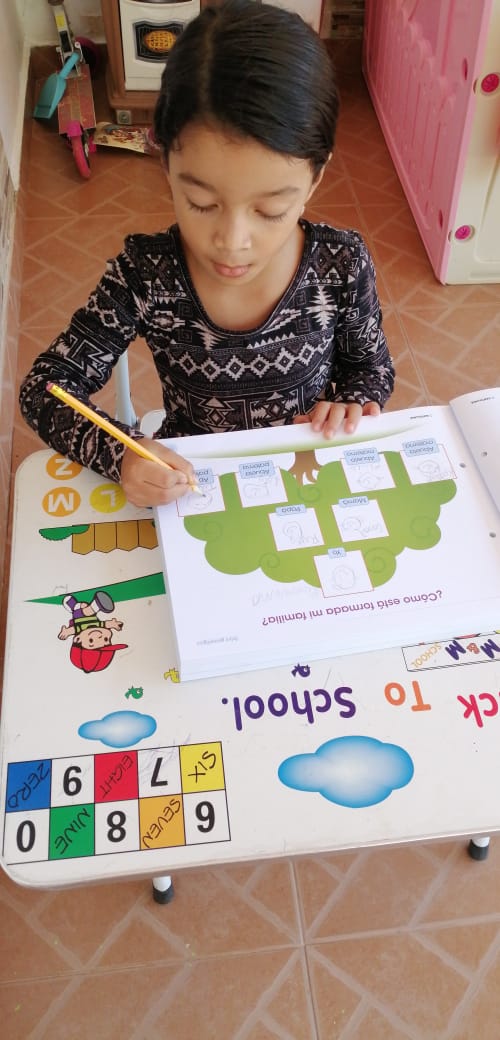 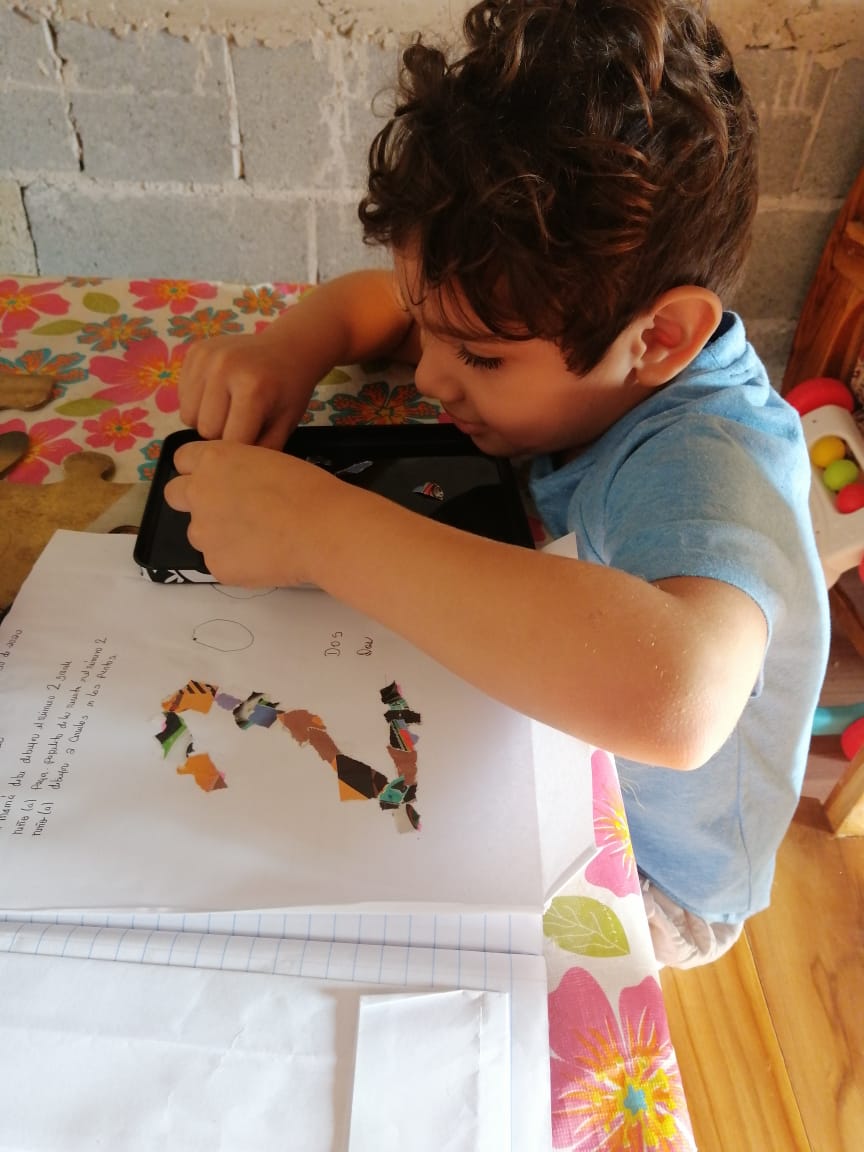 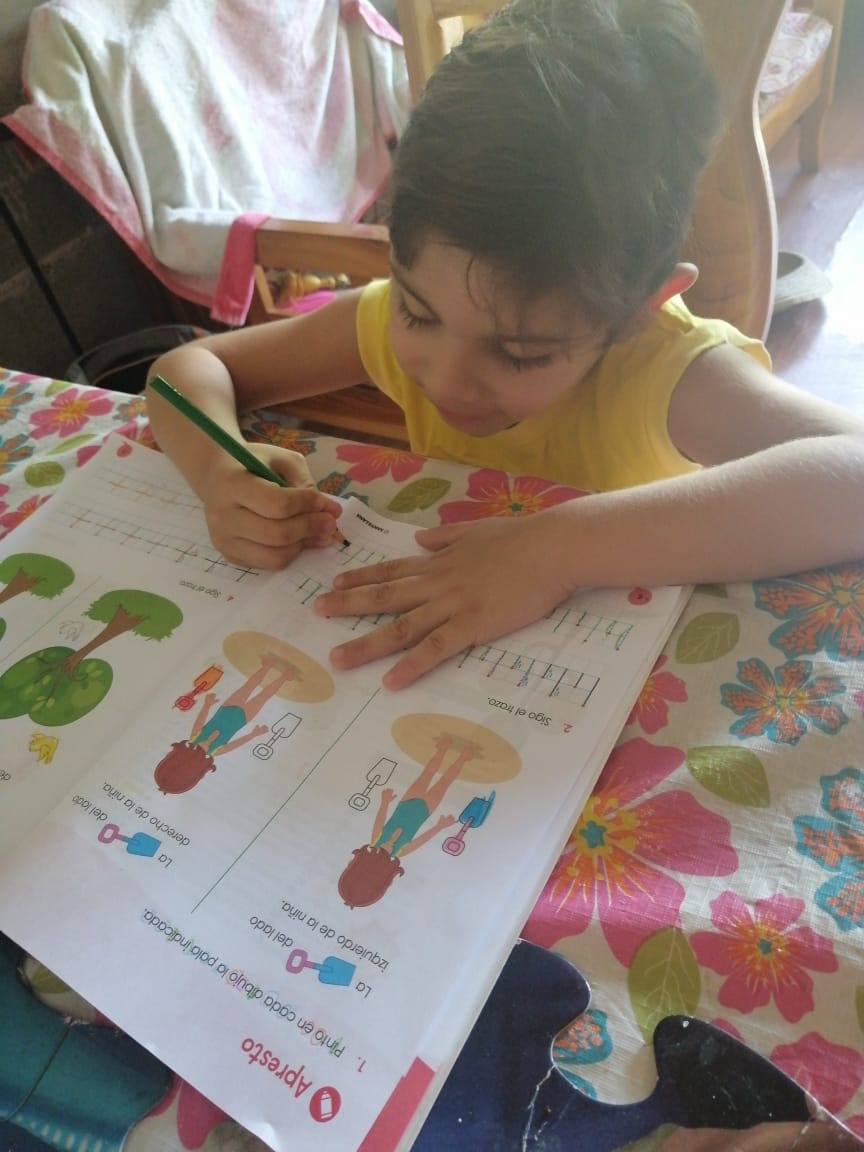 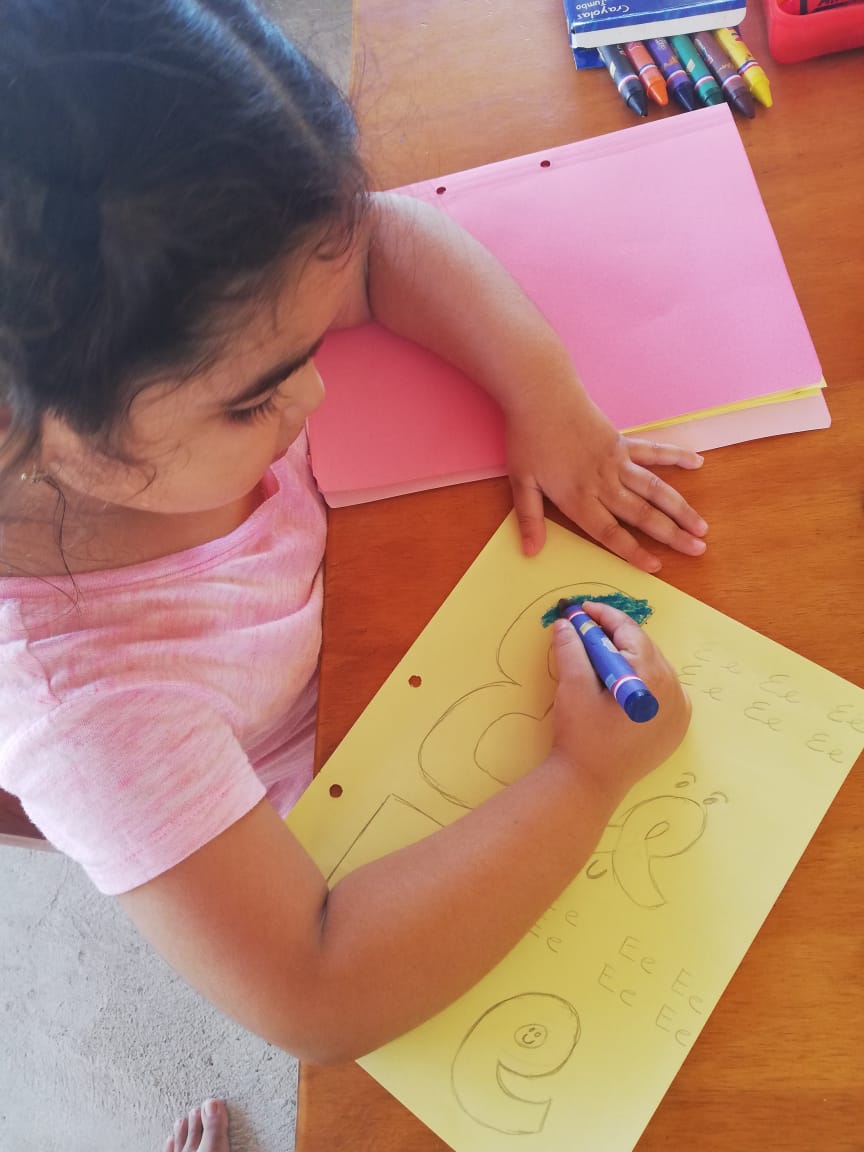 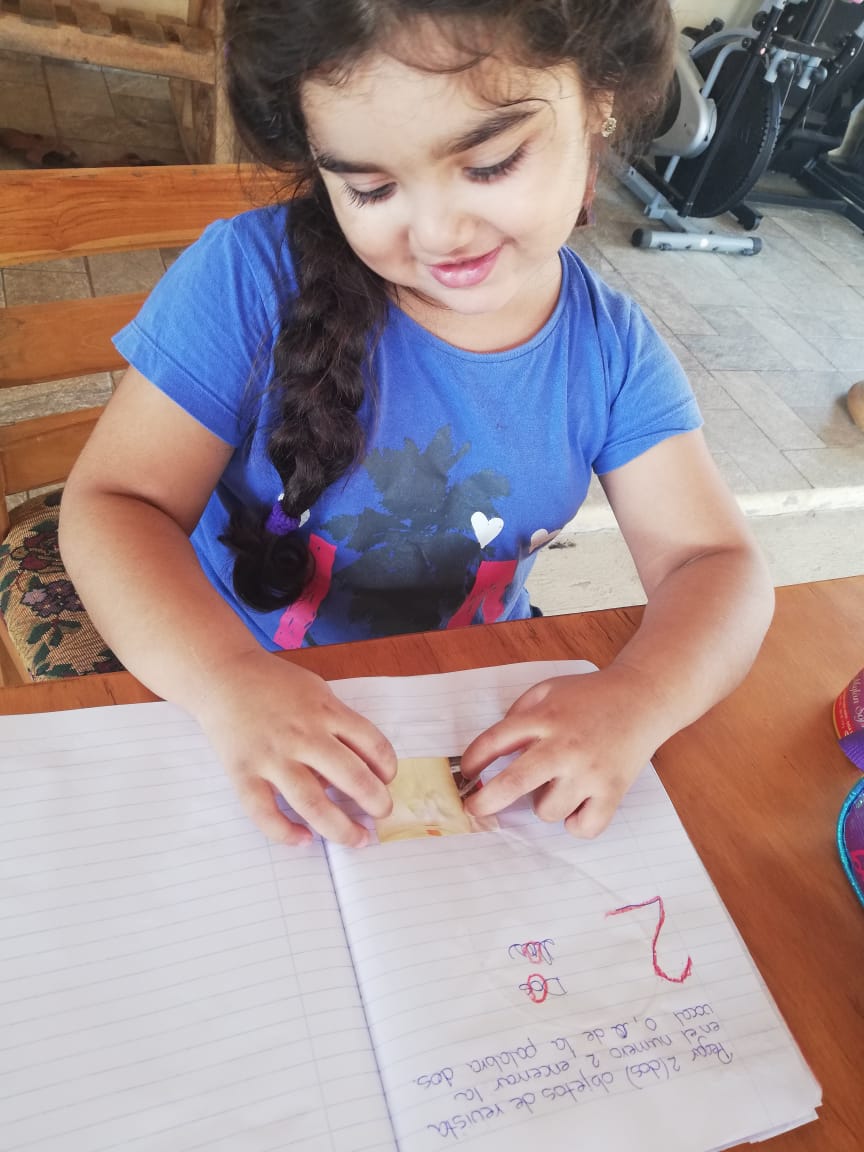 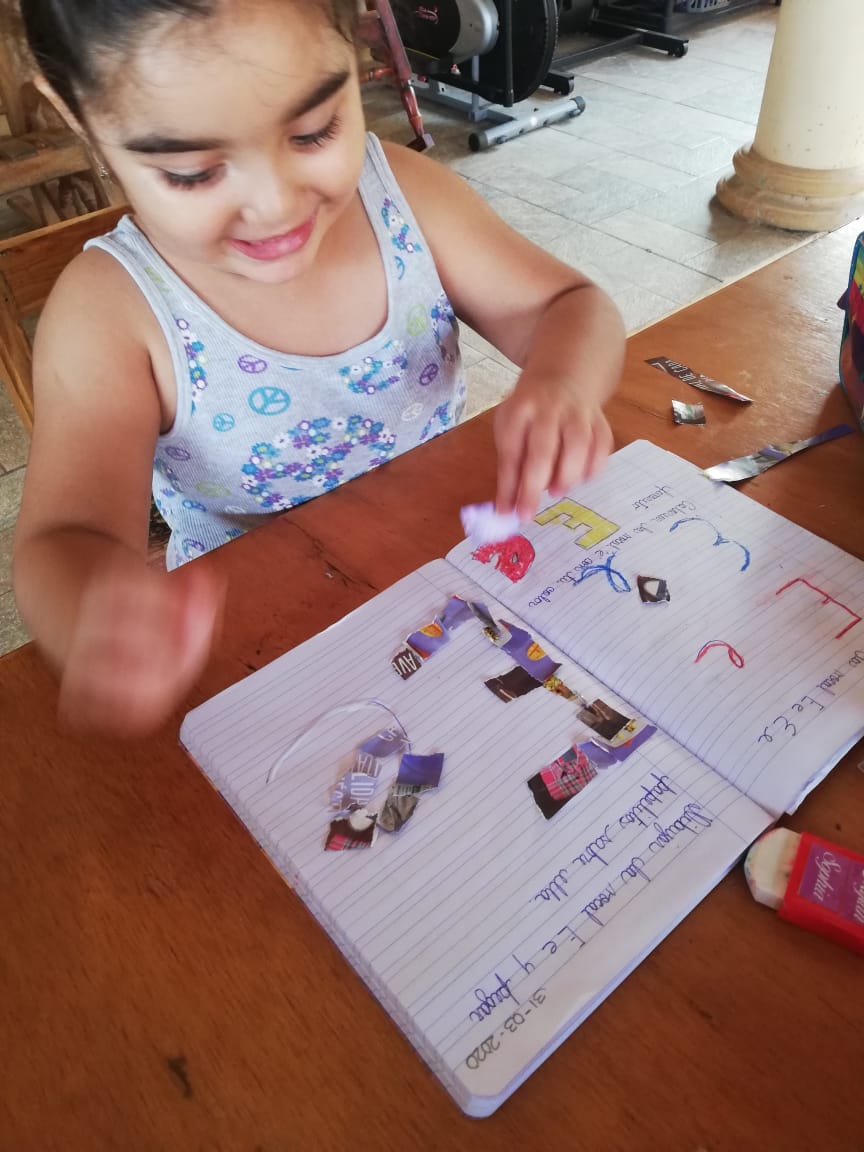 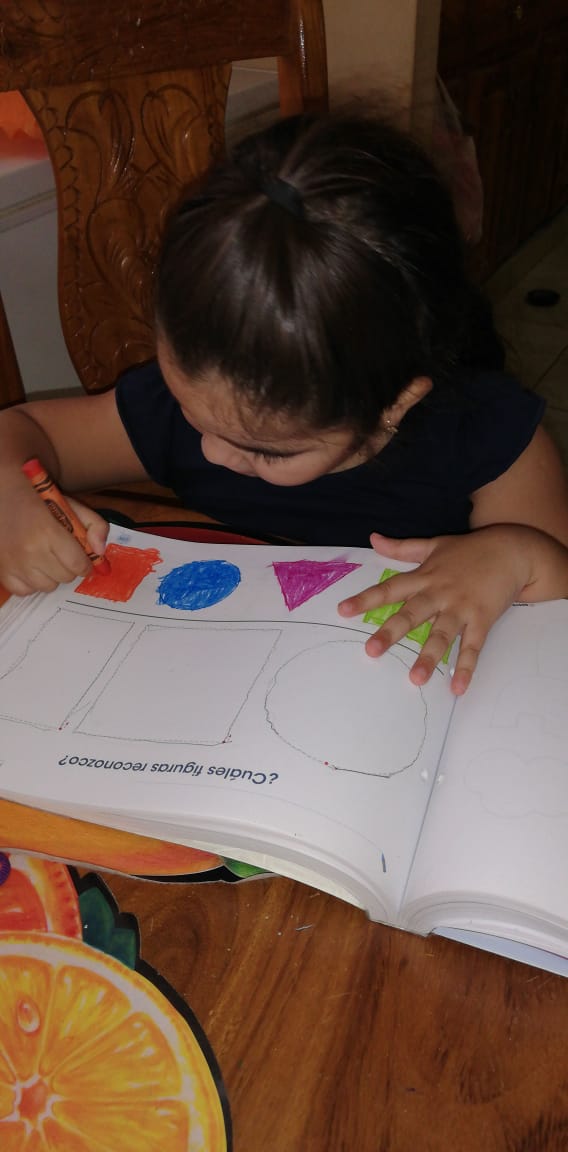 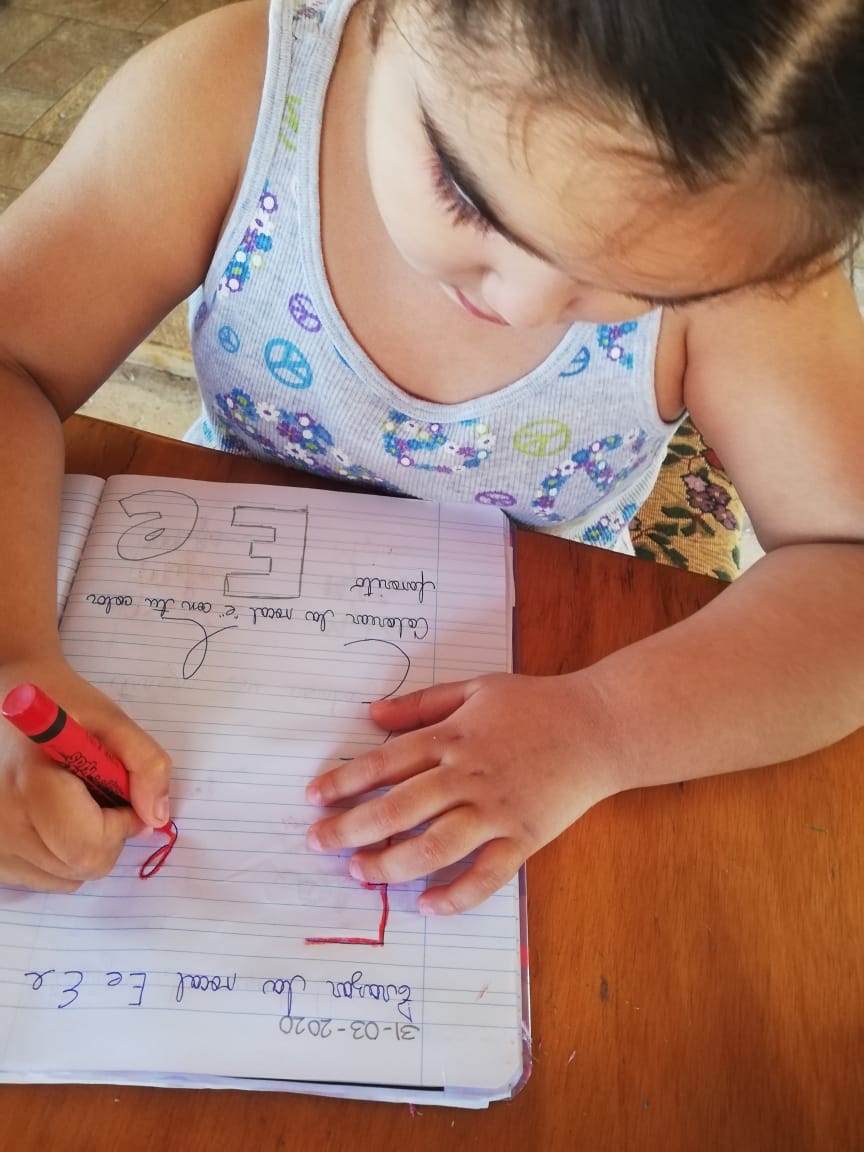 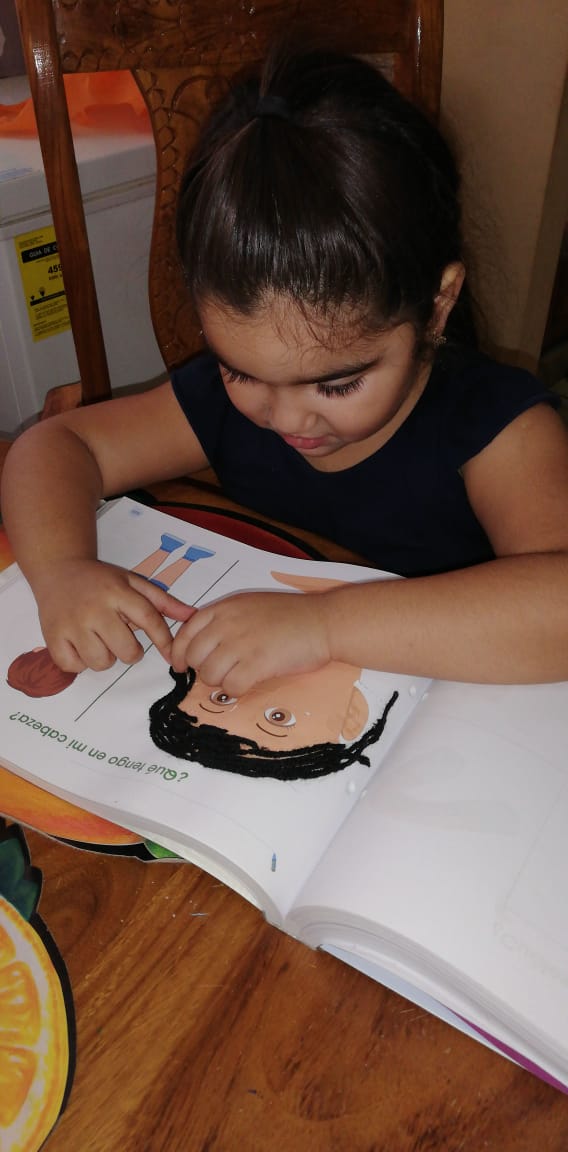 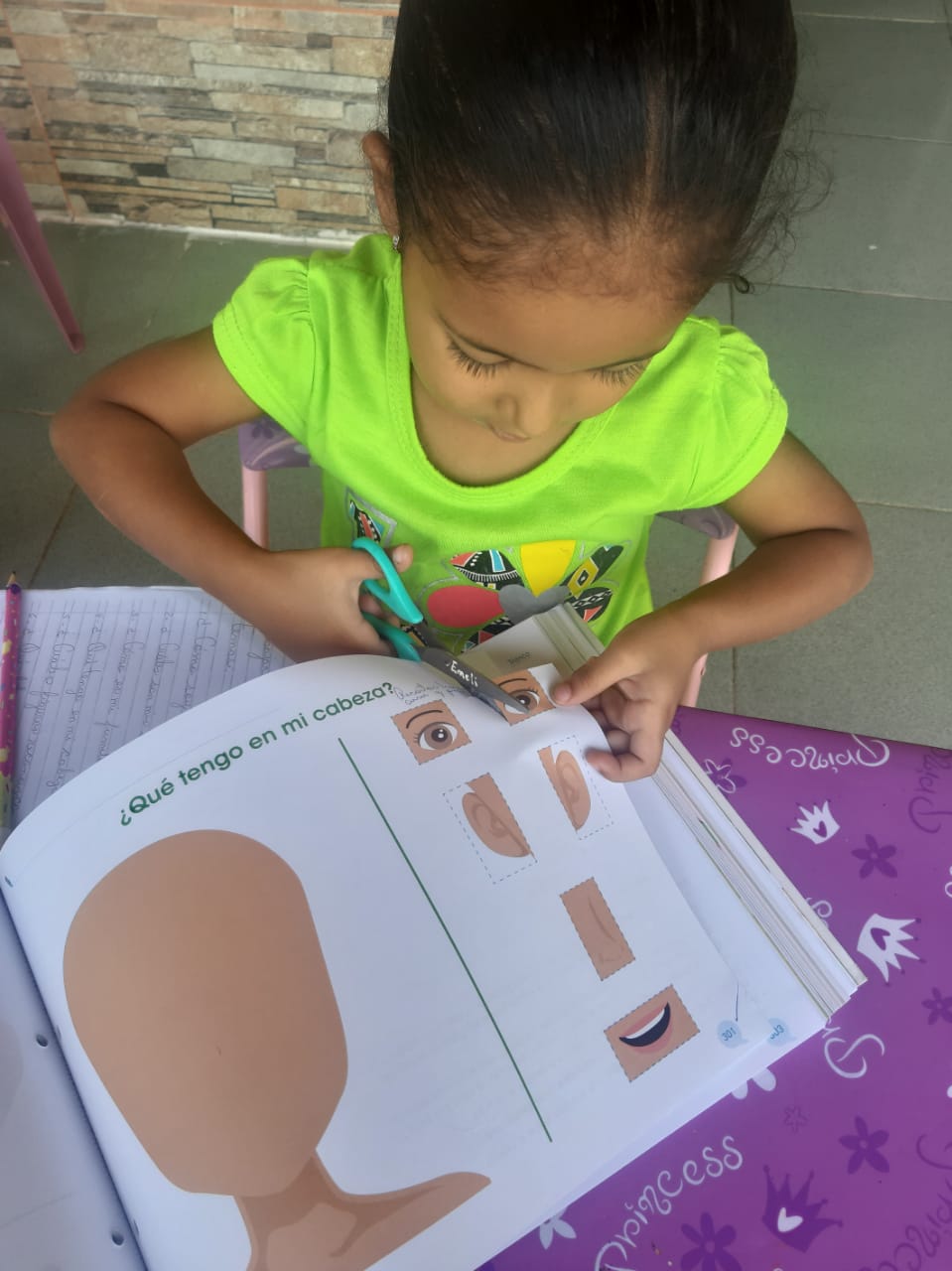 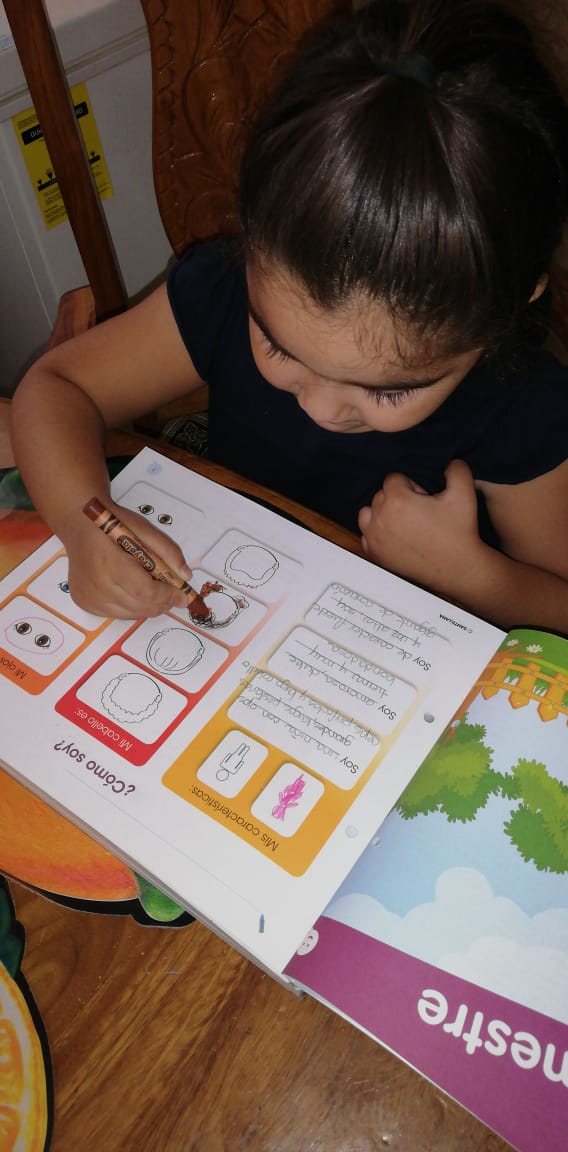 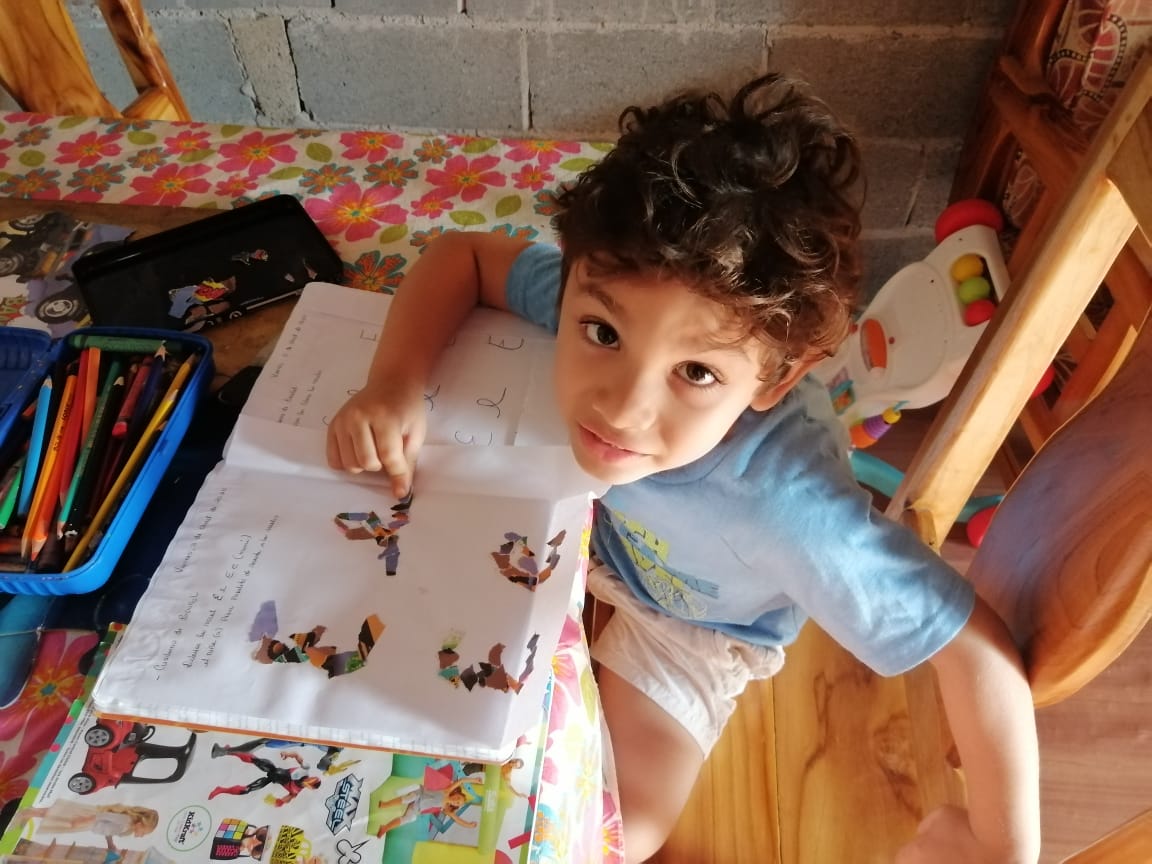